Проект 
Ода Солдату
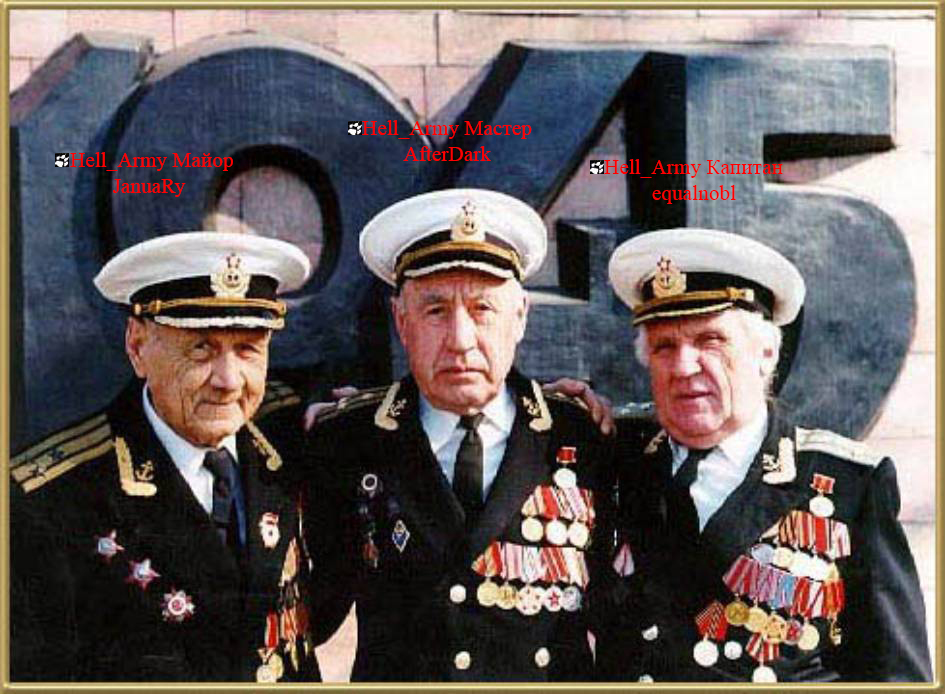 Выполнили: 
творческая группа            
учащихся 9Б класса 
МБОУ СОШ № 36
      г.Иркутск
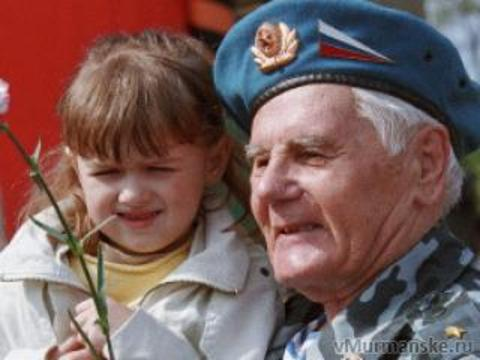 Еще тогда нас не было на свете,Когда с победой вы домой пришли,Солдаты Мая,
  слава вам навекиОт всей Земли, 
   от всей Земли!
Что нас волновало:
Почему о ветеранах ВОВ  вспоминают только в  канун
               9 мая?
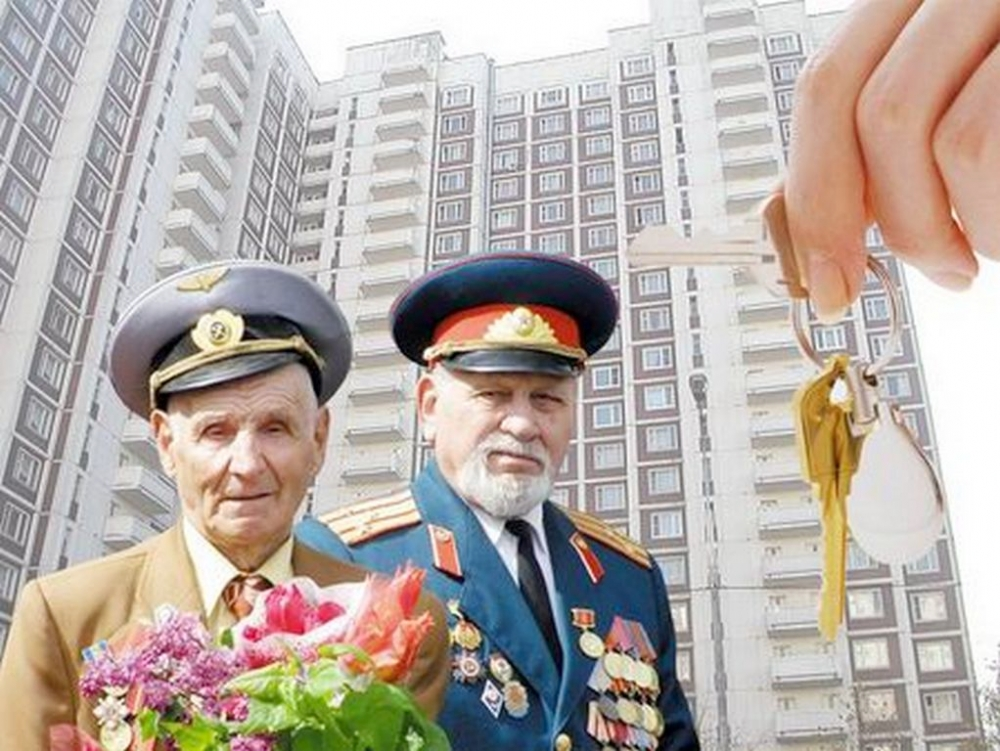 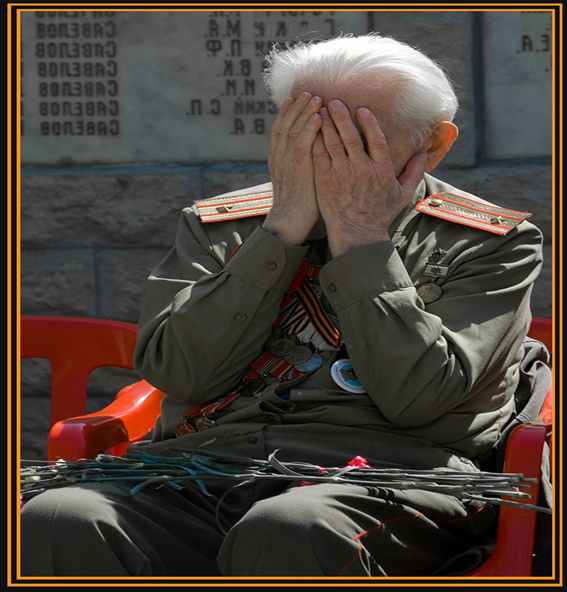 Что мы делали?
1. Проводили анкетирование среди учащихся школы.

   2. Работали журналистами: 
        а) проводили опрос населения ст. Батарейная.
        б) брали интервью у ветеранов ВОВ, их родственников и соседей.
        в)  познакомились подробно с  биографиями и боевыми судьбами ветеранов ВОВ, проживающих на Батарейной.
        г) анализировали материалы СМИ.

    3. Создали банк данных ветеранов.

    4. Беседовали с работниками соц. защиты и благотворительных фондов.

     5. Создавали стенд – раскладушку.
Что получилось:
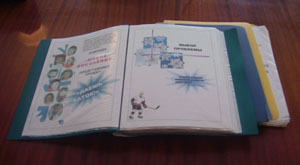 Банк данных
К каким выводам мы пришли:
Каждый из ветеранов нашего микрорайона внес огромный вклад в победу, каждым из них мы вправе гордиться.  Наш долг перед ними – сделать все, чтобы сегодня они не чувствовали себя забытыми, чтобы каждый день ощущали нашу заботу и поддержку.